TRB Applications Conference 
June 2, 2019
Dynamic Traffic Assignment  Modeling in the South Puget Sound area  Thurston Regional Planning Council
TRPC MODELING Team
Clyde Scott – Senior Transportation Modeler – scottc@trpc.org
Aaron Grimes – Senior Transportation Modeler – grimesa@trpc.org
Theressa Julius – Associate Planner – juliust@trpc.org
Overview
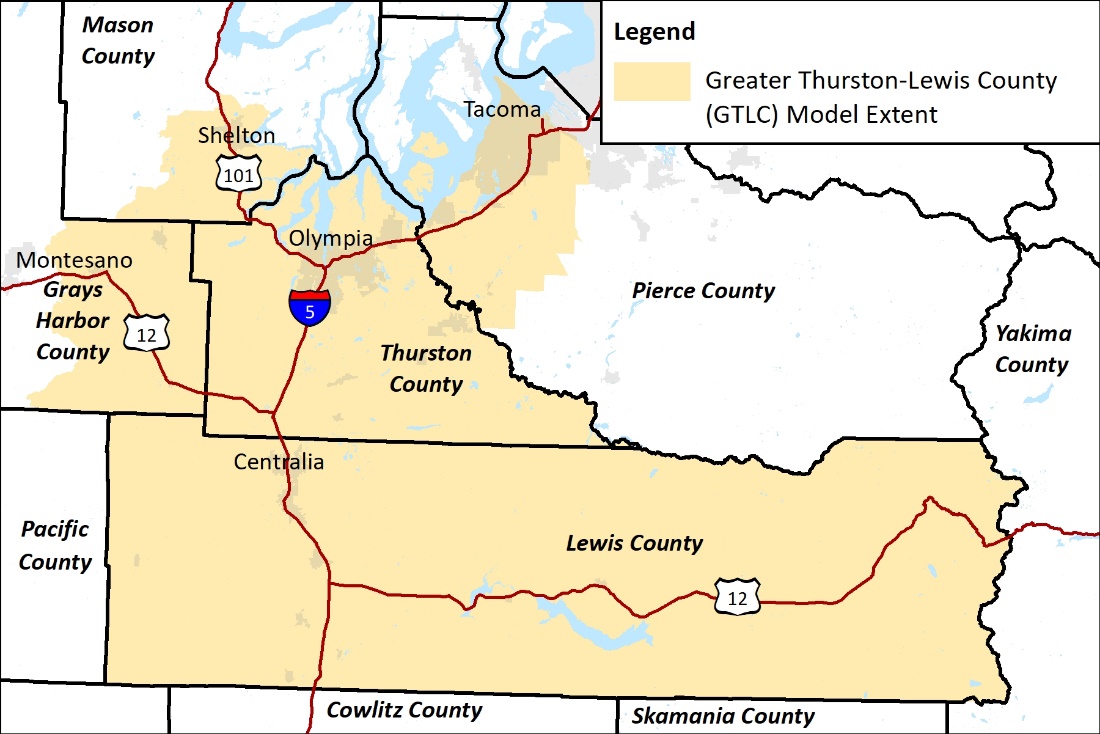 Macro Travel Demand Model
Multimodal
since 1990s
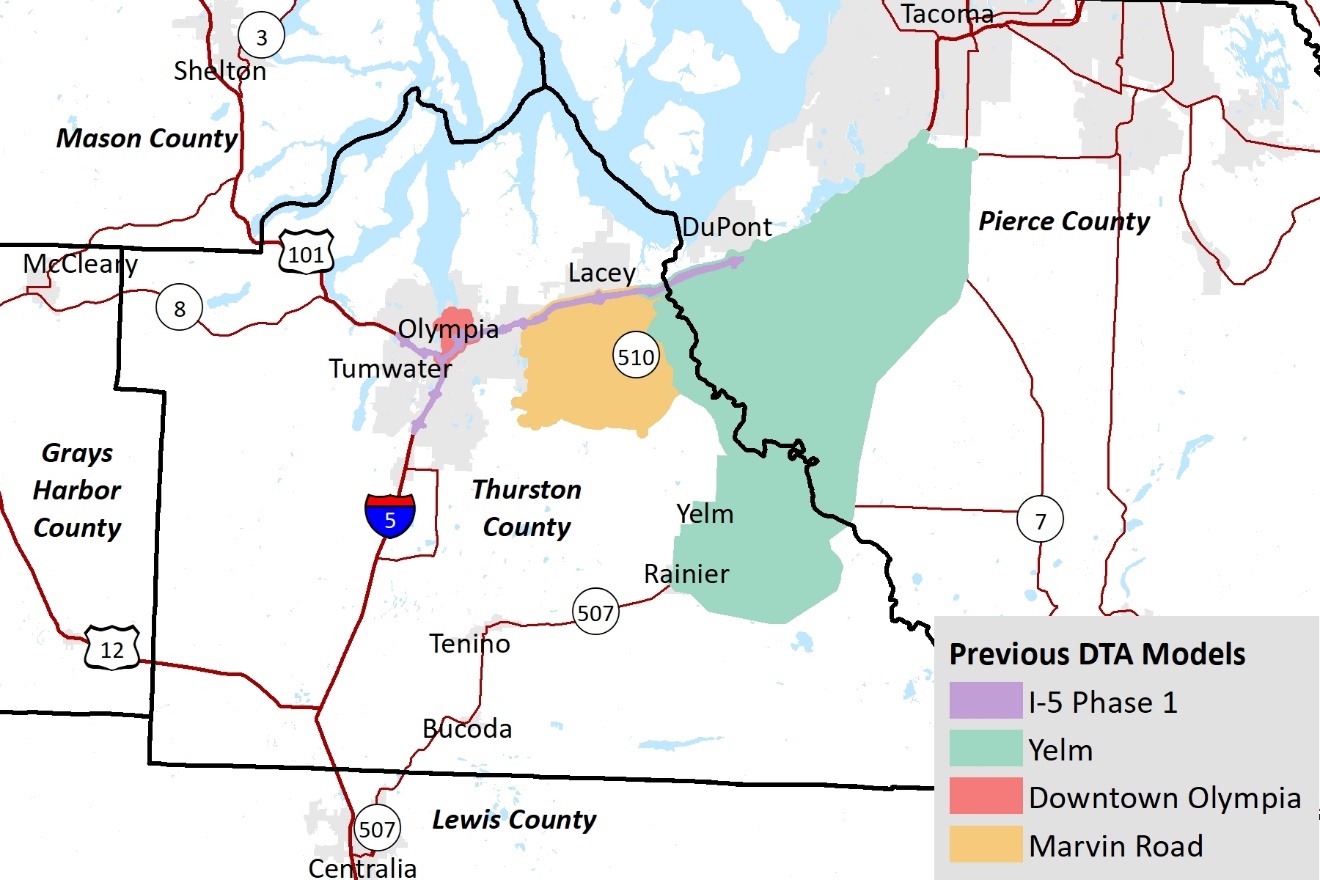 Subarea DTA Models
2016/2017
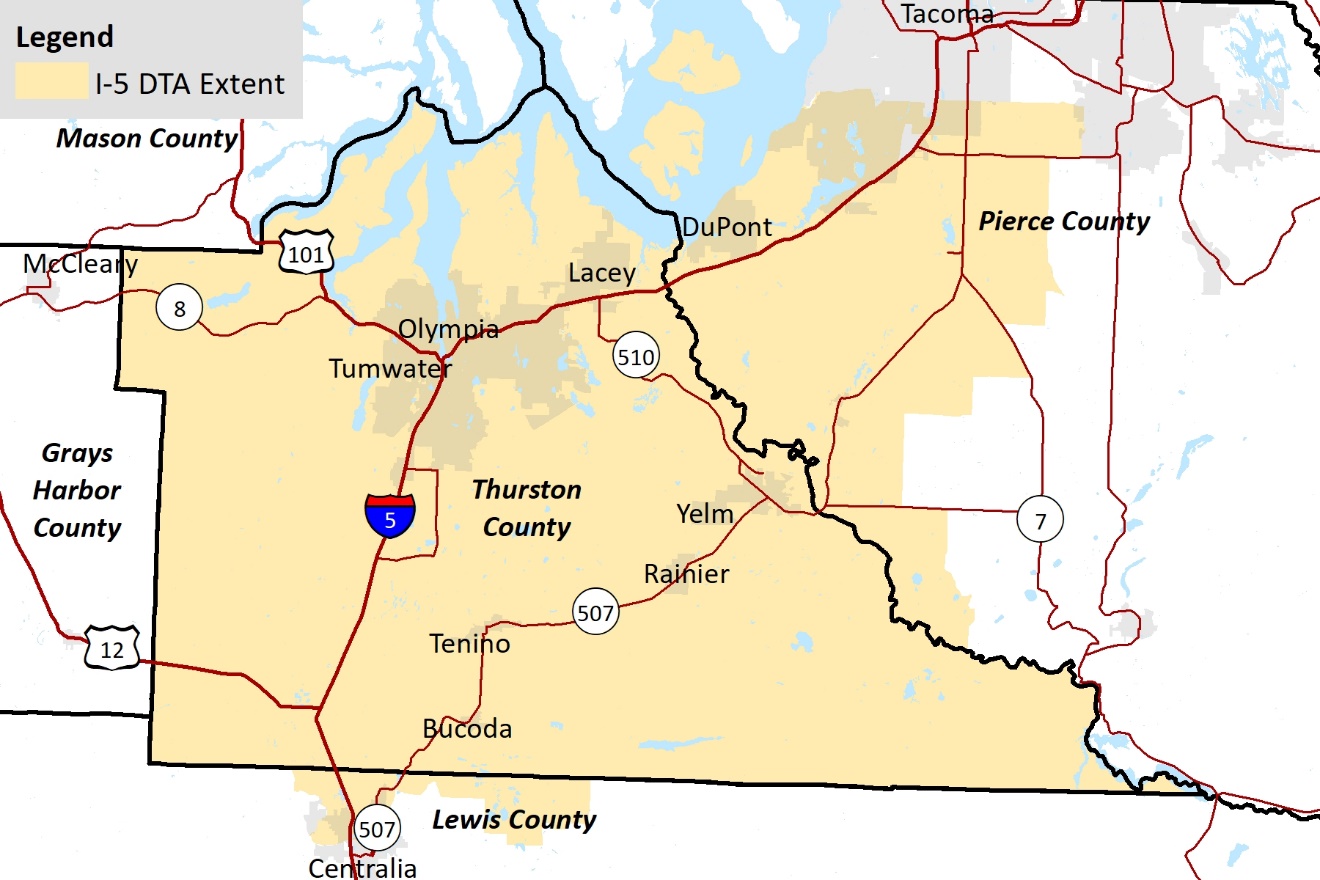 Regional DTA
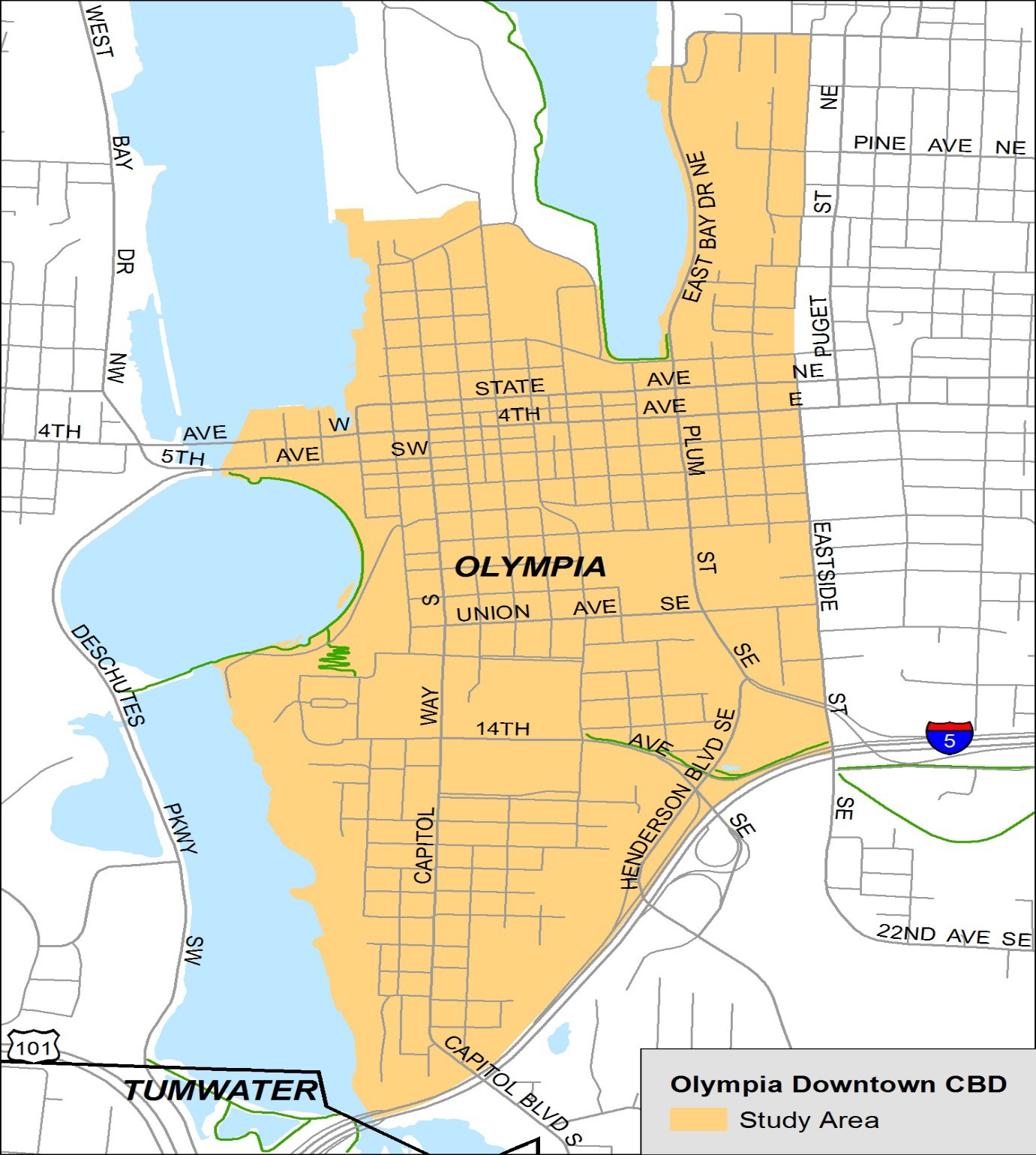 Downtown Olympia DTA
Purpose
Analyze alternative configurations of the major north-south street (Capitol Way & Washington St.)
A variety of lane reduction strategies to accommodate bike lanes
Downtown Olympia DTA
[Speaker Notes: Parking maneuvers delays that influential travel and signals on Capitol Way – 23 second per vehicle to parallel park based on field observations.
Parallel Parking (PP) – (Red) (unused mode) used to simulate the traffic blockage/delay during the parking event. With all other vehicle types are Lt. Blue.
We modeled 25 parking events in the corridor between 3-4 pm - 12 NB and 13 SB]
Challenges
Sizing the sub area
Synchro integration for signal optimization
Calibrating the gridded downtown detail
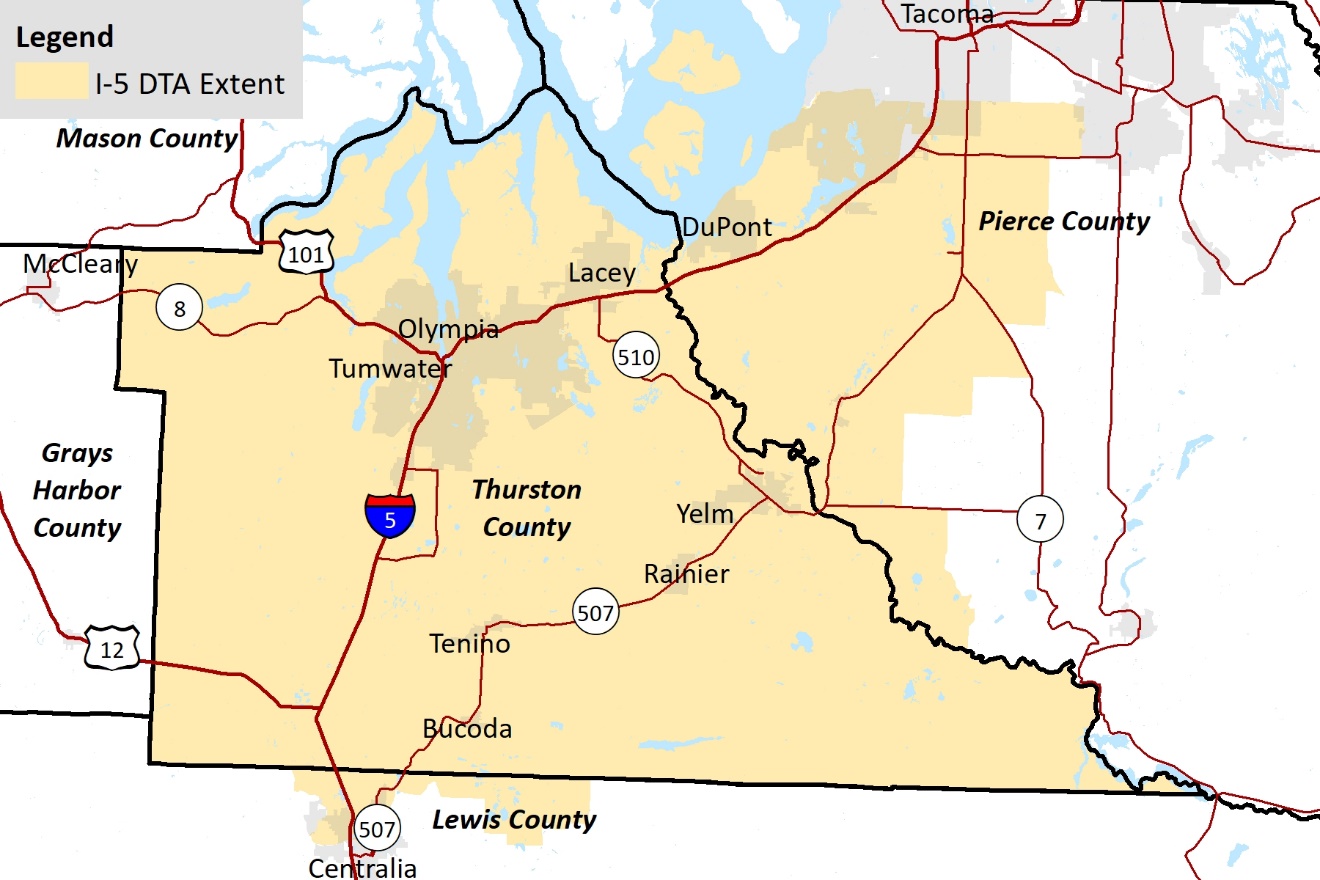 I-5 Study
Purpose
Analyze a range of alternatives for the I-5 Corridor through urban Thurston County after improvements are made on the freeway to the north.
Alternatives range from land use alternatives to travel demand management to transit to widening
Needed both AM and PM models
Regional DTA Detail
Network -1,283 Centroids  & 3,083 road miles
In Thurston County 
950 TAZs – 2,197 road miles 
280,000 population, Signals (233), gates,  ramp meters, roundabouts, diverging diamond interchange, turn pockets, truck lane/road restrictions
Demand 5 hrs in 30 min increments: 10 Trip Tables
District to District demand adjustment in macro model
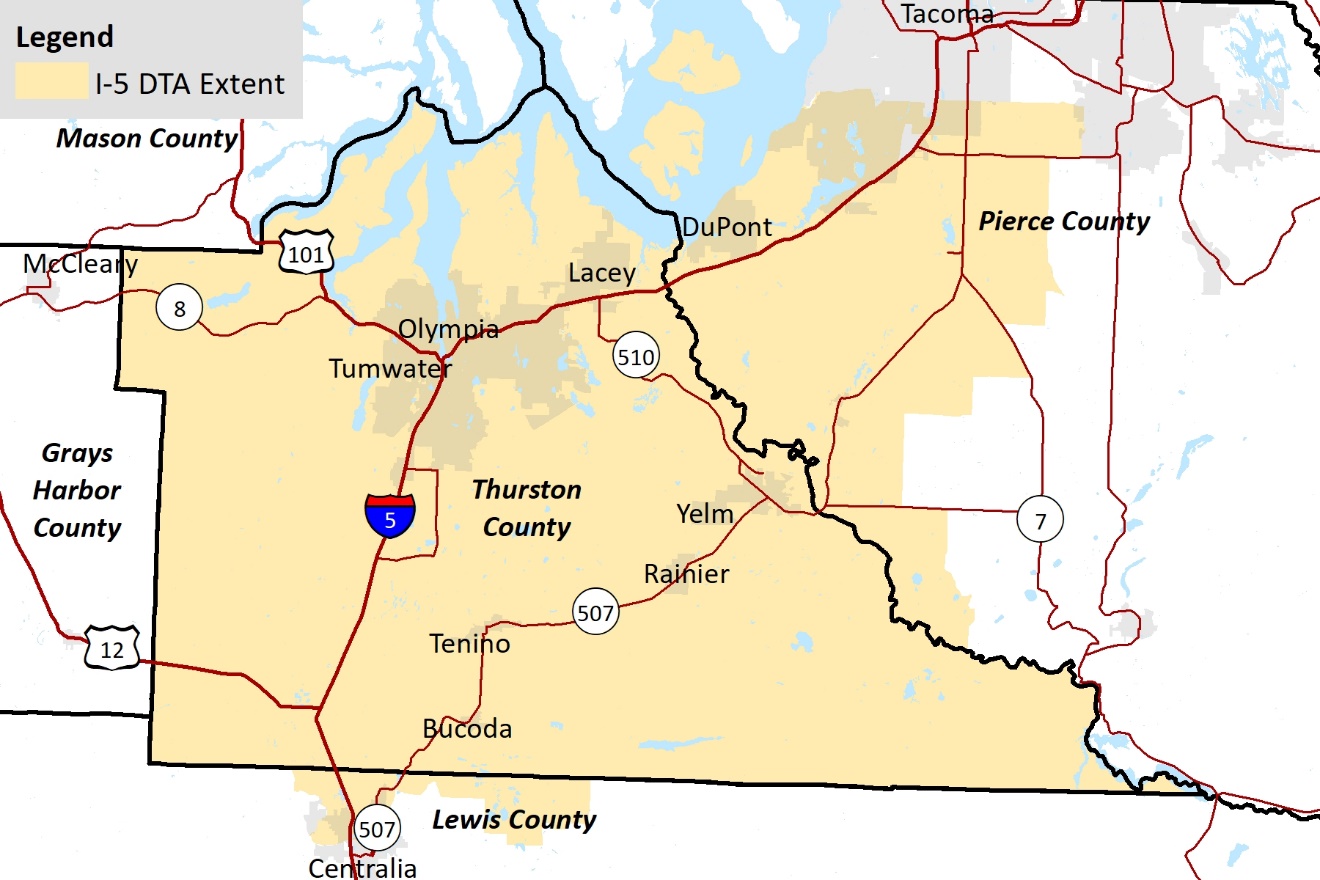 Regional DTA used for I-5 Project
Corridor improvements underway
Study Area
I-5 DTA
Mounts Road Area
Challenges
Demand adjustment counts and DTA flow
Calibration / Validation
Signal optimization (maximize throughput) in 2040 for periphery
Range of performance measures